Enhancing Performance of Hybrid-ARQ withLinear Constellation Precoding
Date: 2015-05-03
Authors:
Slide 1
Muhammad Mehboob Fareed, KAUST
Agenda
Abstract
Existing Schemes
Code Combining
Constellation Rearrangement
New Scheme LCP-HARQ
Bit Error Rate Comparison
Throuhput Comparison
Conclusion
References
Slide 2
Muhammad Mehboob Fareed, KAUST
Abstract
In this work we propose a novel hybrid-ARQ scheme, which outperforms Code combining (CC) and Constellation rearrangement (CoRe) in both packet error rate performance and transmission throughput over a wide range of SNR values. 

	The proposed scheme uses linear constellation precoding (LCP) to construct symbol vectors for transmission and re-transmissions.
Slide 3
Muhammad Mehboob Fareed, KAUST
May 2005
Code combining (CC)-HARQ [Chase1985]
Same information is sent in successive retransmissions and maximal ratio combining (MRC) is done at the receiver to decode the data.
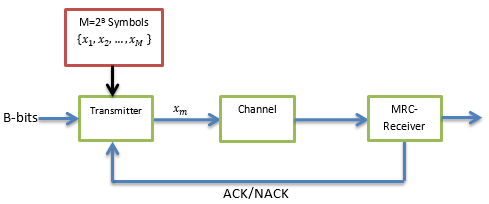 Slide 4
Muhammad Mehboob Fareed, KAUST
May 2005
Constellation Rearrangement (CoRe) [Wengerter2004]
Observation: 
Different protection levels are offered to different bits in higher order modulations.
Example (16-QAM): 
Two of the four bits in a symbol have a higher probability of error than the other two bits. 
CoRe:
Average the reliability of different bits over successive transmissions by swapping the position and/or negation of the least signiﬁcant bits (LSB).
Slide 5
Muhammad Mehboob Fareed, KAUST
May 2005
CoRe (cont.)
CoRe Example: 





Adopted in 3G and 4G communication standard
HSDPA transmission mode of the universal mobile telecommunications systems (UMTS) [3GPP],
WiMax IEEE 802.16m.
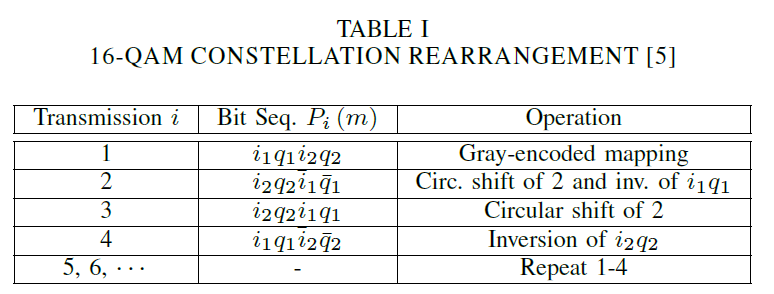 Slide 6
Muhammad Mehboob Fareed, KAUST
May 2005
New Scheme LCP-HARQ
A distinct vector is chosen from a pre-constructed codebook for transmission of every B input information bits, and elements of this vector are transmitted one by one in case a NACK is received from the destination.
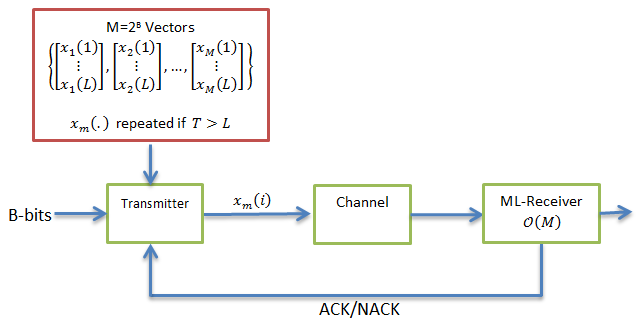 Slide 7
Muhammad Mehboob Fareed, KAUST
May 2005
Codebook Construction
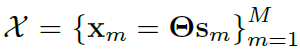 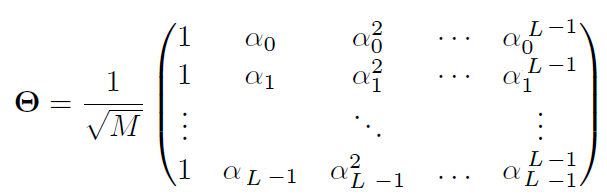 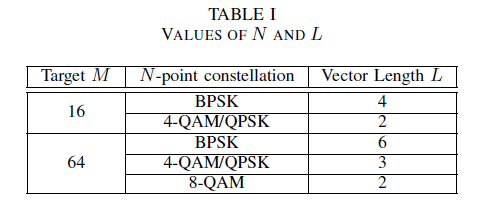 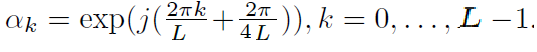 Slide 8
Muhammad Mehboob Fareed, KAUST
Example
May 2005
Target: 4 bits/transmission
Target: 6 bits/transmission
Slide 9
Muhammad Mehboob Fareed, KAUST
May 2005
Advantage of LCP-HARQ
1st time
b1b2
b3b4
2nd time
b5b6
3rd time
Slide 10
Muhammad Mehboob Fareed, KAUST
May 2005
Bit Error Rate Comparison
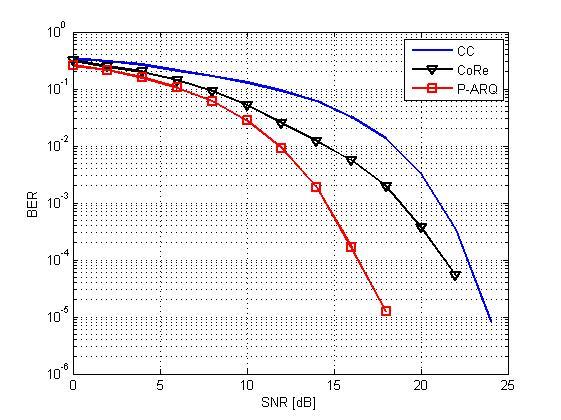 AWGN Channel
CC and CoRe 64-QAM
LCP-HARQ (N = 4, L = 3)




New scheme outperforms CC and CoRe schemes by 6.5 dB and 4.2 dB, 
respectively, at target BER = 10-3.
Slide 11
Muhammad Mehboob Fareed, KAUST
May 2005
Bit Error Rate Comparison (cont.)
Rayleigh Channel
CC and CoRe 64-QAM
LCP-HARQ (N = 4, L = 3)




New scheme outperforms CC and CoRe schemes by 5 dB and 2.5 dB, 
respectively, at a target BER = 10-3.
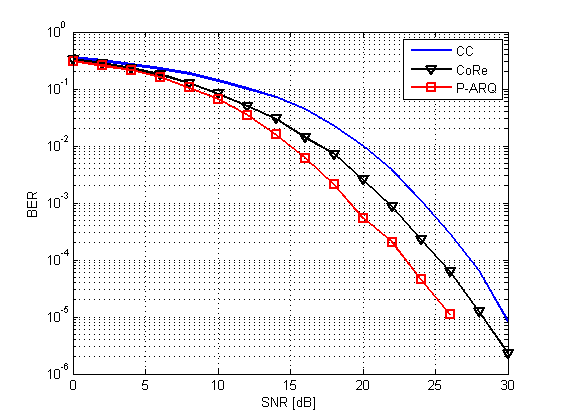 Slide 12
Muhammad Mehboob Fareed, KAUST
May 2005
Throughput Comparison
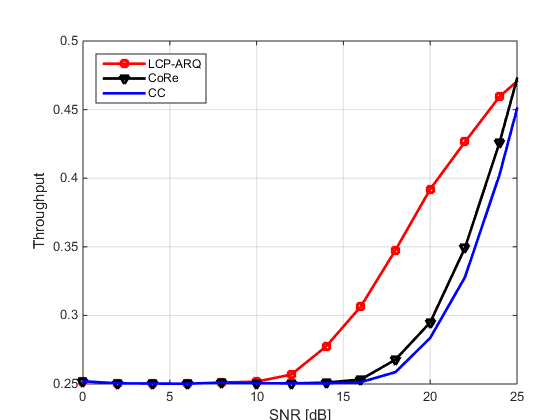 Slide 13
Muhammad Mehboob Fareed, KAUST
May 2005
Conclusion
New scheme with
ML decoder complexity: M search operations 
      (Same as CC-HARQ and CoRe-HARQ )

Outperforms CC and CoRe schemes by 6.5 dB and 4.2 dB, respectively, at target BER = 10-3. 

Higher throughput as compared to CC and CoRe schemes.
Slide 14
Muhammad Mehboob Fareed, KAUST
May 2005
References
[Chase1985] D. Chase, “Code combining–a maximum-likelihood decoding approach for combining an arbitrary number of noisy packets,” IEEE Trans. Commun., vol. 33, no. 5, pp. 385–393, May 1985.
[Wengerter2004] C. Wengerter, A. von Elbwart, and E. Seidel, “Constellation rearrangement: Enhancement for multilevel modulation formats and transmit diversity,” Wireless Personal Communications, vol. 29, no. 1-2, pp. 35–45, 2004.
3GPP, Universal Mobile Telecommunications System (UMTS);. Multiplexing and Channel Coding (FDD). ETSI, 2002.
Panasonic, “Enhanced HARQ method with signal constellation rearrangement,” in TSG-RAN Working Group 1 Meeting, Las Vegas, USA, February 2001.
Slide 15
Muhammad Mehboob Fareed, KAUST